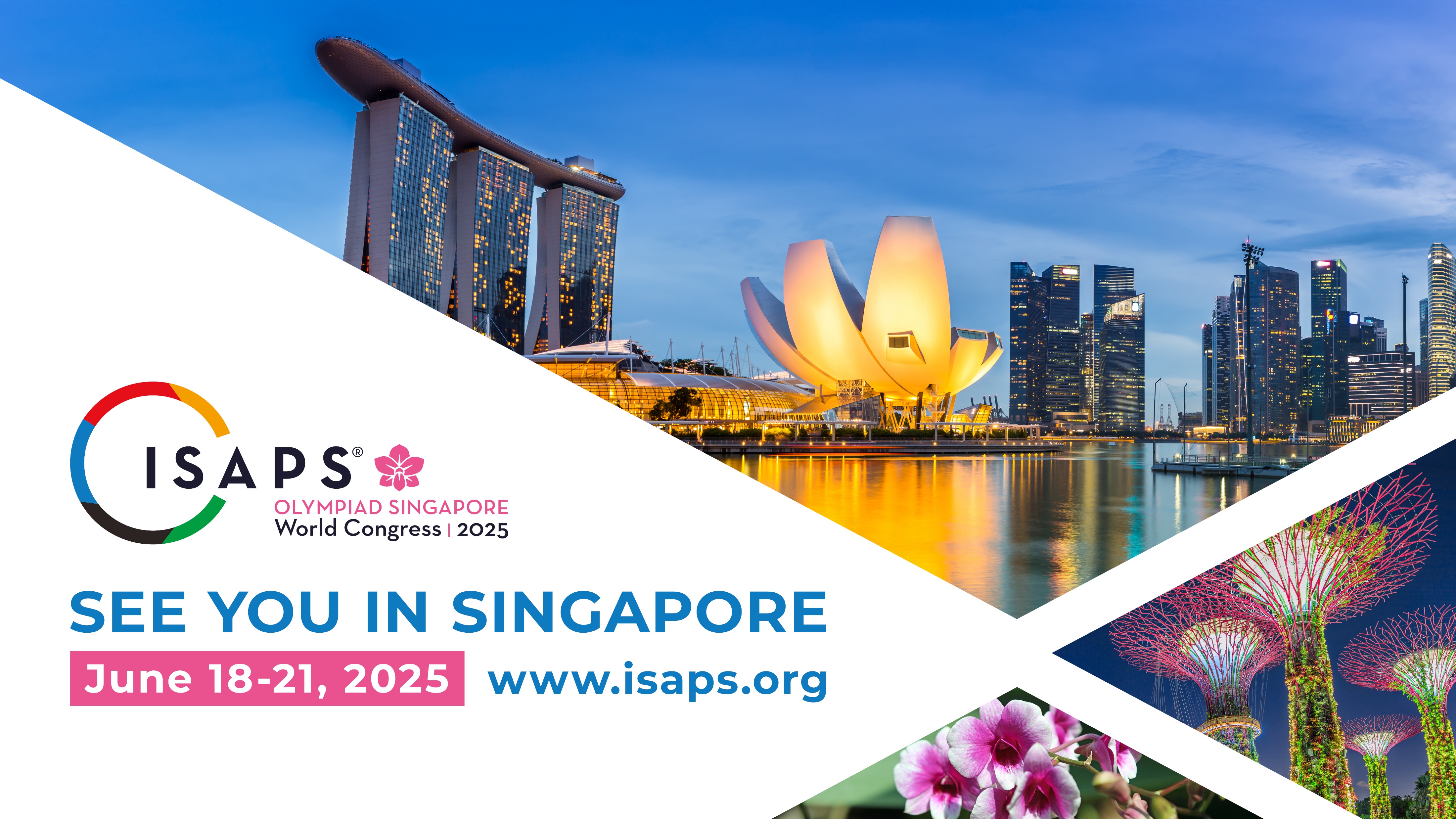 Early Bird Registration Deadline: April 10, 2025
Pre-Congress: June 18, 2025
Main Congress: June 19-21, 2025
YOUR MEETING YOUR PROGRAM!

Showcasing Asian Aesthetics
Invited faculty: ‘best rated’ speakers across all ISAPS events of the last two years
Rest of the program selected from a competitive peer-reviewed abstract submission process 

Early Bird Registration Deadline: 
April 10, 2025

	* Special rates for ISAPS members
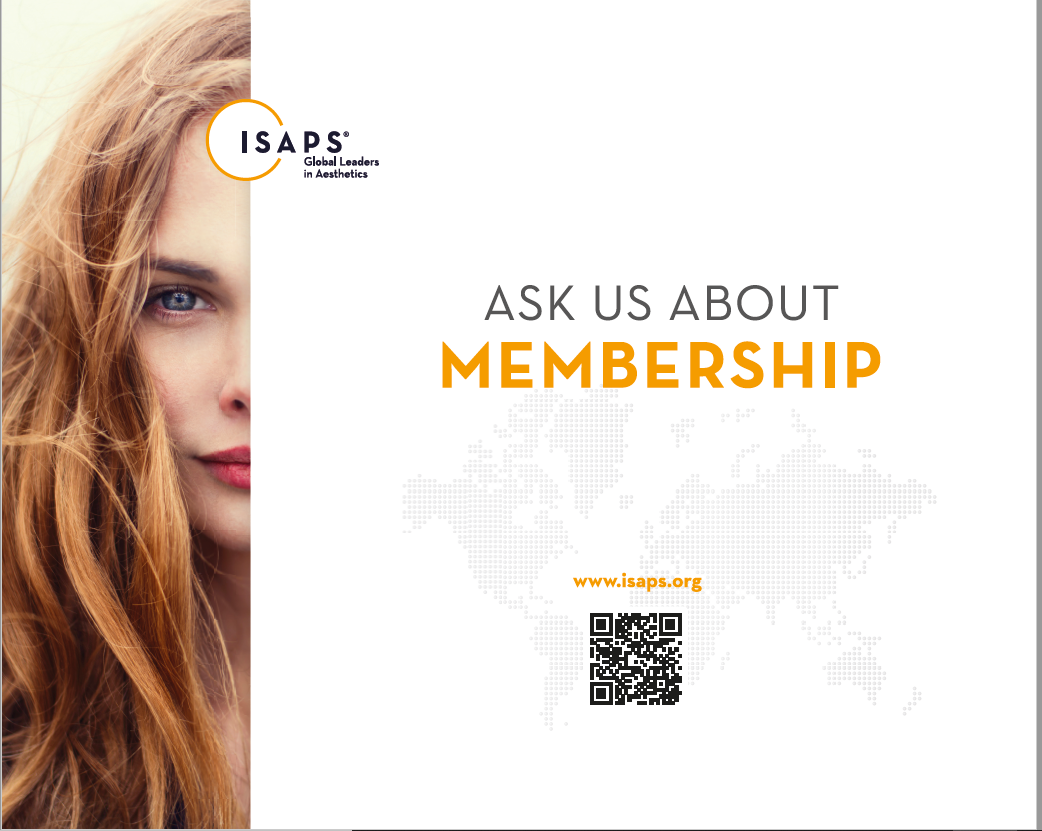 RENEW OR BECOME A MEMBER


www.isaps.org/membership/applying-to-join-isaps/
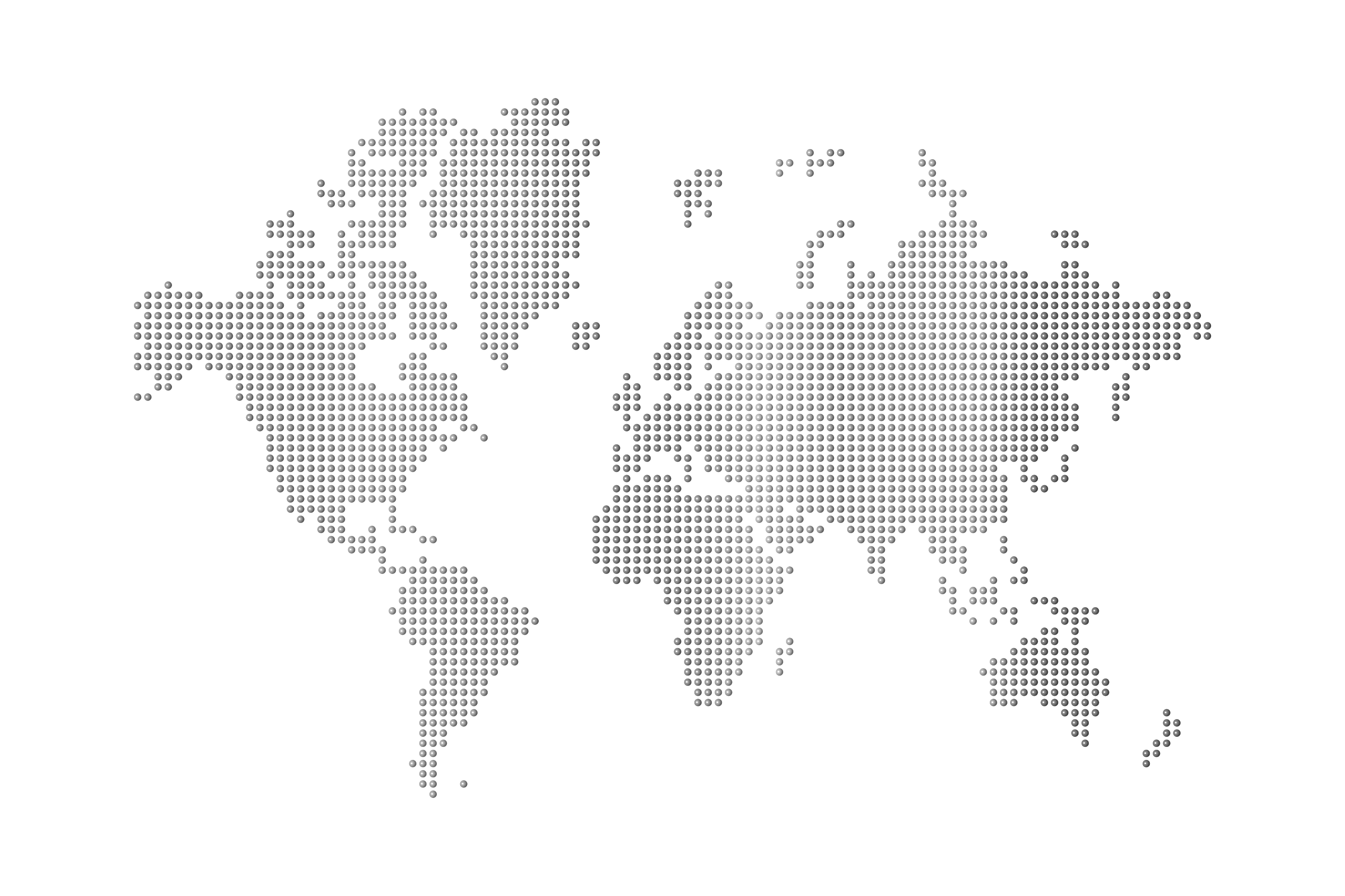 Residents can join for free, for up to three years.